Thema : Ruimte om ons heen
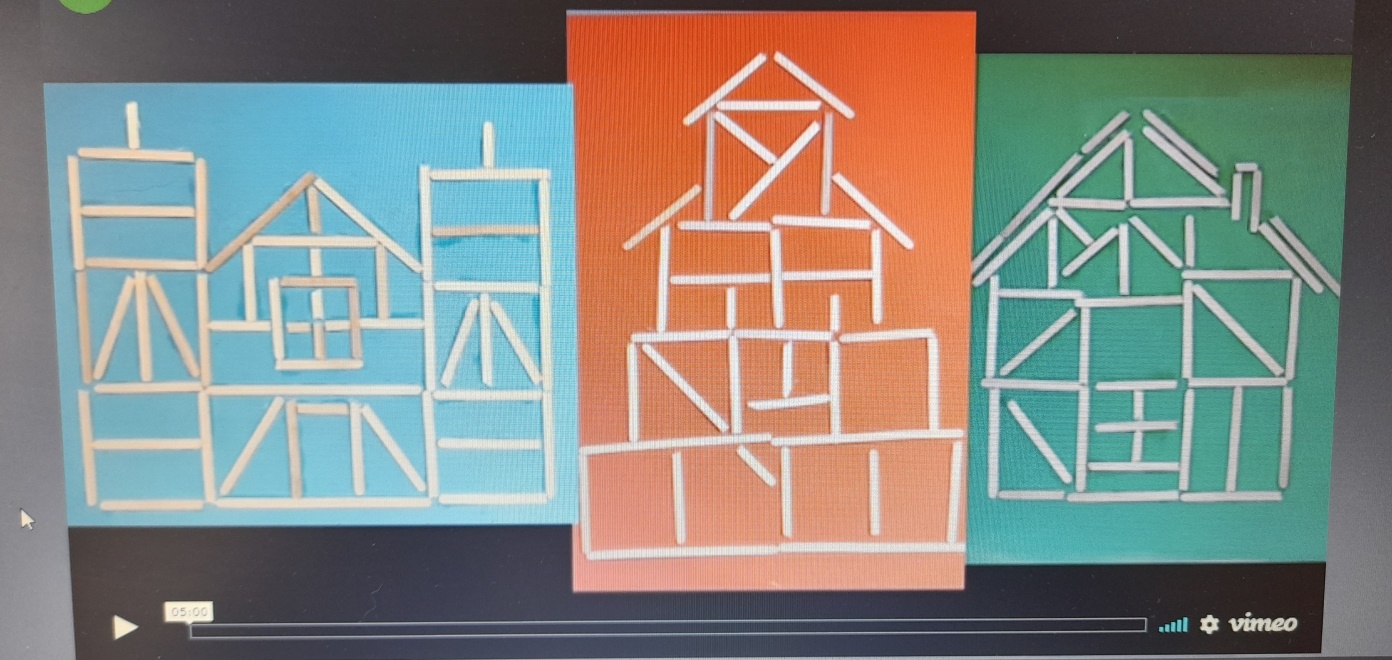 Groep 4
SBO de Windroos
2022-2023
Huizen ontwerpen
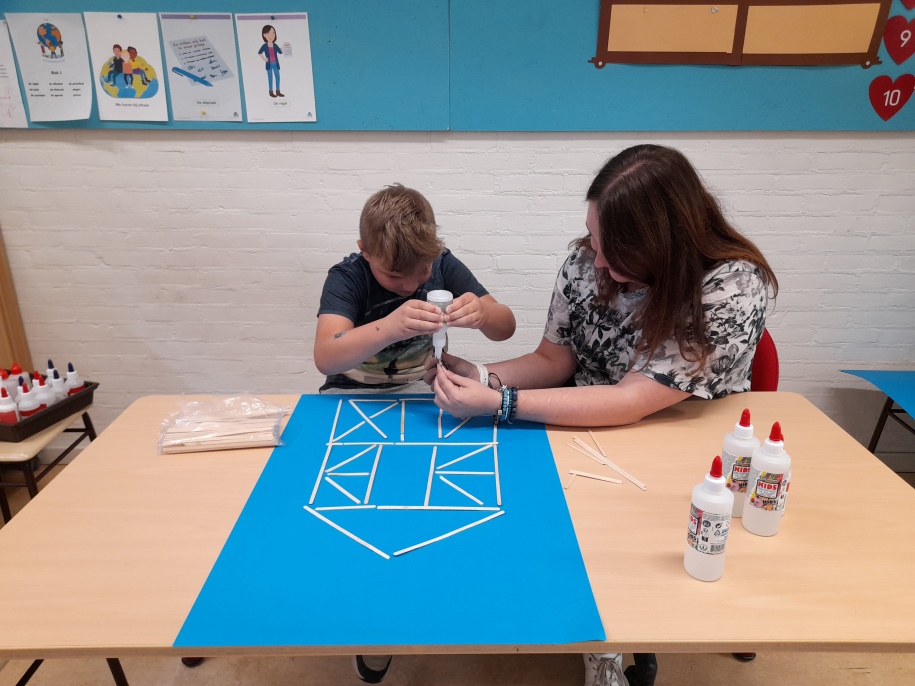 Goede architecten!
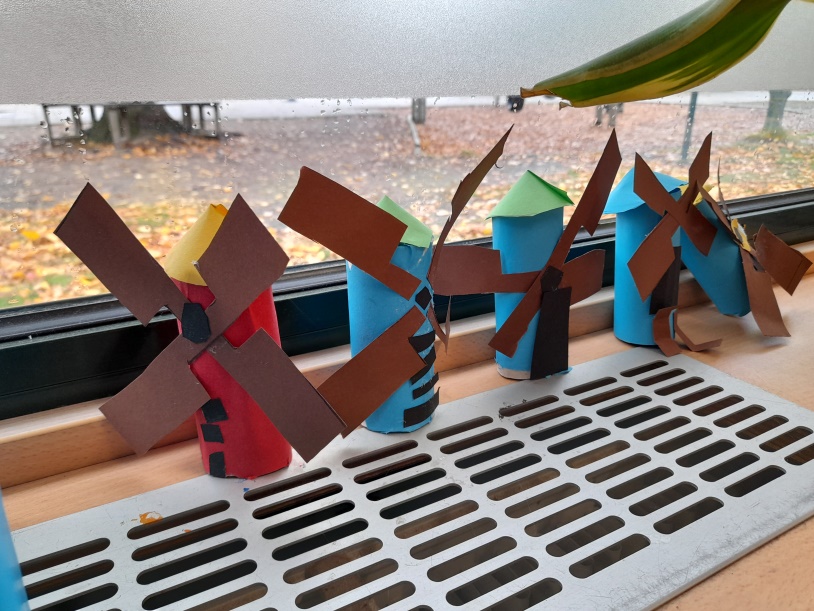 Af en toe ook even samen in de kring

Praten over het onderwerp

Woorden leren

Kennis delen
Verkeer bekijken we ook even….
Even niet in de buurt……….

maar even Nederland bekijken.
Tussendoor hadden we even herfstvakantie.
Alex had de Cake prachtig versiert, 
knappe kok!!
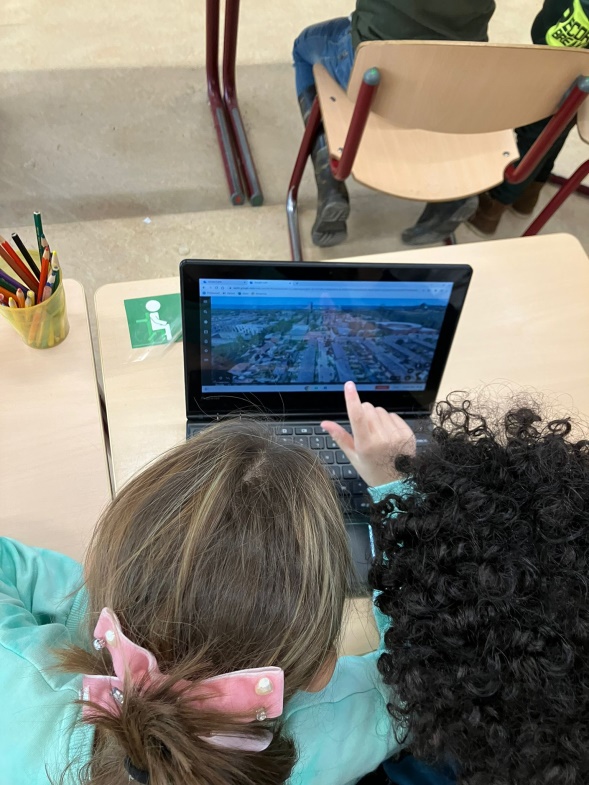 Je eigen buurt
Samen bekijken….
Een quiz om kennis te checken
Kahoot!
Is echt heel leuk en 
leerzaam
Aardrijkskunde Circuit
Teksten lezen, dingen opzoeken
Samen leren …of even alleen
(Of was je maatje ziek Bjorn? )
Harde werkers
Soms zoeken ze bijzondere werkplekken….de dames zaten in de aula op het podium!
Thema : “ruimte om ons heen”was leerzaamleukgezelligWe hadden nog veel meerkunnen en willen leren!Maar Sinterklaas komt binnenkort!
Dank voor jullie komst,tot de volgende keer!De KanjerklasNovember 2022